THE PLACE OF DISCIPLINE AND CHARACTER IN LIVING AND RELATING		WITH FELLOW POSTGRADUATE STUDENTS		BY		HIS EXCELLENCY, BENJAMIN UJEVBE OKE		THE 7TH EXECUTIVE GOVERNOR, UNN-ODILI POSTGRADUATE STUDENTS	PRESENTED ON THE OCCASION OF THE VIRTUAL ORIENTATION PROGRAMMEORGANIZED FOR POSTGRADUATE STUDENTS ADMITTED IN THE 2019/2020 ACADEMIC SESSIONIN NSUKKA AND ENUGU CAMPUSES, HELD ON 31ST AUGUST, 2021
[Speaker Notes: NOTE: Want a different image on this slide? Select the picture and delete it. Now click the Pictures icon in the placeholder to insert your own image.]
Greetings
Protocols!
Greetings great  Lions and Lionesses…

Once again, welcome to this orientation programme, which is also an important introductory aspect of the PGC Workshop scheduled to hold on the 1st and 2nd of September, 2021. I will be giving a speech on the topic “The Place of Discipline and Character in Living and Relating with Fellow Postgraduate Students”.
Introduction
Any lasting relationship is built on “US”
us
Understanding
Sacrifice
Introduction Cont’d
Understanding

Being Sympathetically aware of other people’s feelings, being tolerant and forgiving.
Sacrifice

Means giving up something valued for the sake of other considerations.
Therefore, if you cannot sympathize with people, cannot tolerate people, cannot forgive people and cannot consider other people than yourself, then you have blatantly decided not to live and relate with people.
Introduction cont’d
DISCIPLINE!
…an organized way of life portrayed by postgraduates in agreement with university ideologies, policies and practices.
Benefits of Discipline
Overcome
Procrastination
3.     Build self-esteem
2.    Master things
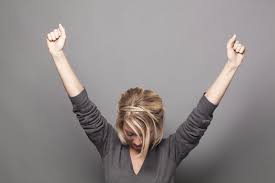 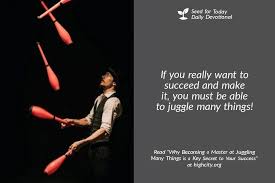 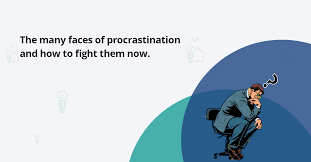 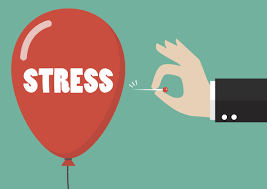 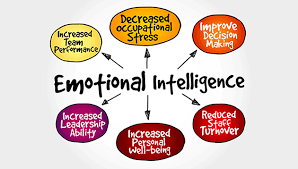 Builds emotional intelligence
5.     Reduce stress
Benefits of Discipline
7.    Forge ahead in
the midst of challenges
6.    Overcome failure voices
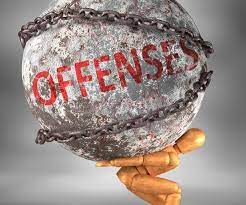 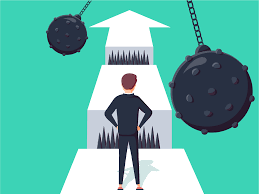 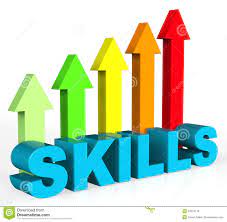 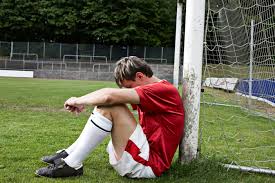 9.    Improved skills and abilities
8.    Deal with offenses
Introduction cont’d
…offense must surely come,
but a life of discipline promotes good character.
CHARACTER
Character is the sum total of who you really are deep within; your traits, features and your nature. It is a result of hundreds of choices you have made or are making, and it is gradually turning you into who you want to be tomorrow.
The word character comes from a Greek word meaning ‘chisel’ or ‘the mark left by a chisel.’
Character Cont’d
Charisma
An ability to elicit favour from other people. It is that magnetic quality of personality that people respond to as if it were magic. It depends on energy levels.
Character
The way you treat supposedly common people like cleaners, messengers, drivers, beggars, etc., clearly defines what kind of a person you really are; i.e., what character you have deep within.
Character Cont’d
No one is an island, hence the need to live and relate. As you live and relate with your fellow postgraduates, does your skillset, intelligence, gifts, knowledge, beauty, resources and affiliations make you feel superior to others?
You can easily make your fellow postgraduates like you, but it is your character that will give them reasons to trust you.
Character Cont’d
It takes discipline and character to stay humble and admit our faults, to say I am sorry, I forgive you, to understand, to consider others. The University of Nigeria, Nsukka hosts thousands of students from different nations of the world. We see them in our departments, sometimes we share a seat with them in class, it takes discipline and character to live in harmony with them. Discipline and character will help you unlearn bad habits, replace them with good ones, sustain them and also improve on them. Discipline and character pushes you beyond your very limits to attain your academic and professional goals.
Benefits of a Positive Character
Live a purpose-driven life.
Build a solid reputation.
Build confidence and trust.
Character amplifies your discipline.
Increases team-spirit and leadership effectiveness.
Maintain success.
Sustains you in tough times and helps you stand in the face of oppositions.
How to Develop a Positive Character
Identify your positive and negative character traits.
Be humble and open to learning.
Be intentional about your thoughts and actions.
Be accountable.
Live by your principle and values.
Pursue excellence and vision.
Conclusion
Character is self-imposed discipline for the sake of moral convictions. A person of character is not for sale. Your future depends on your character not your charisma, talents or gifts. The only thing that can protect your certificate, your gift and talent is your character. Therefore, the significance of discipline and character in living and relating with fellow postgraduate students connotes that harmony does not necessarily imply homogeneity but the recognition of diversity yet tolerance amongst one another.
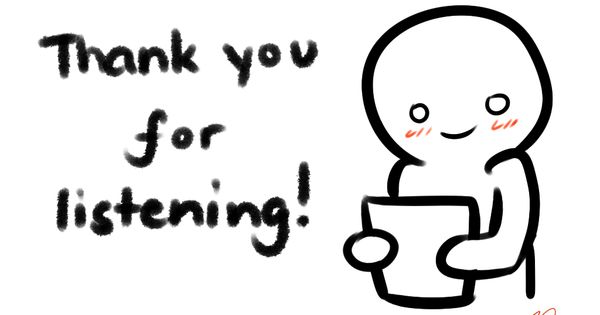